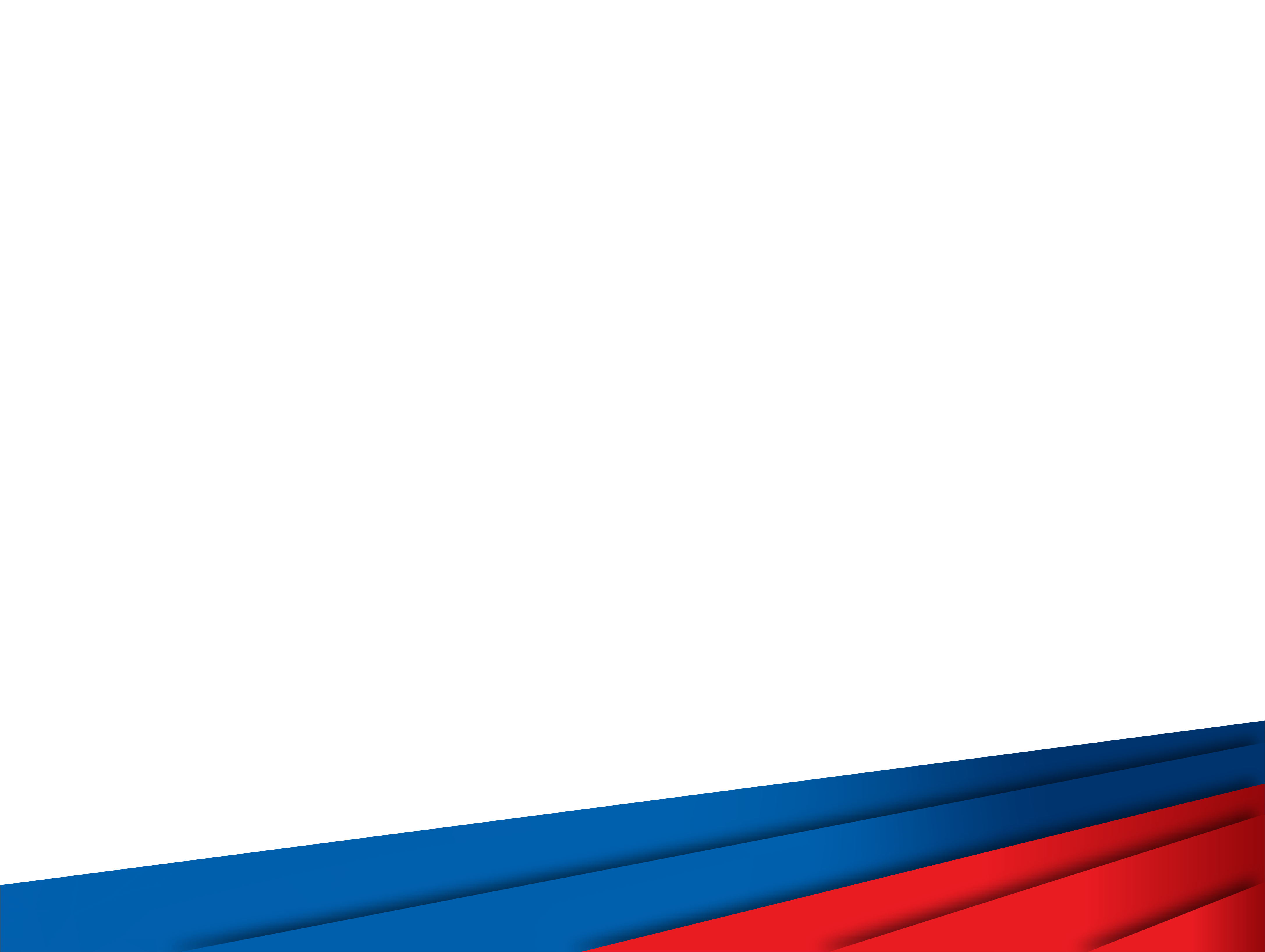 «Российский университет спорта «ГЦОЛИФК»
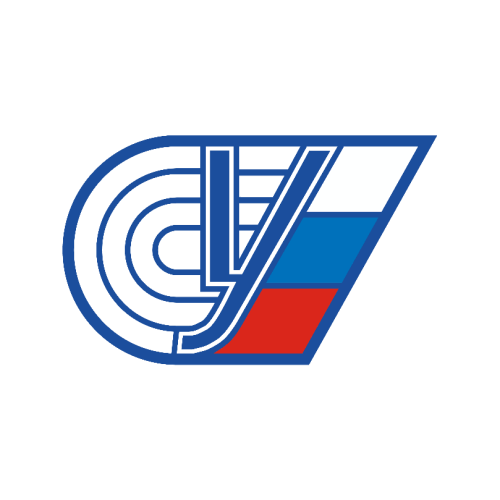 Дисциплина: Проектная культура педагога по физической культуре
Тема: «Постнеклассический период развития проектной культуры»
Выполнил:___________________
_____________________________
Проверил:___________________
____________________________
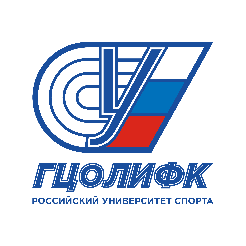 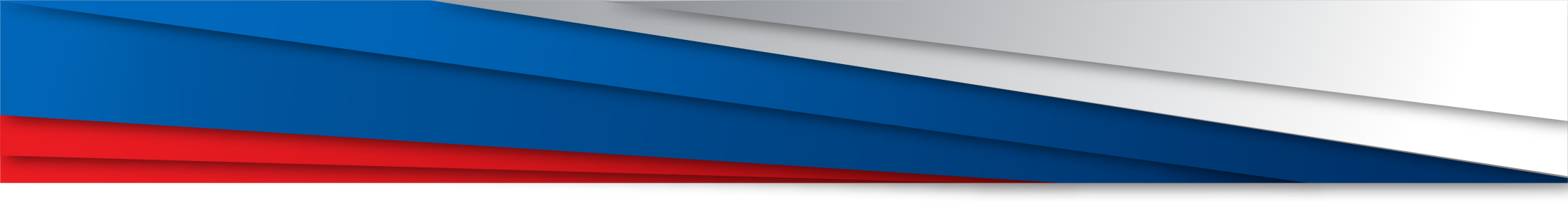 Актуальность темы
Проблема формирования проектной культуры является актуальной, поскольку она, по сути, прогрессивна, жизненно и практикоориентирована, культуросообразна, отвечает потребности формирования нового качества человека и способствует становлению социальной зрелости обучающихся. Аргументов в пользу необходимости освоения проектной культуры можно привести достаточно много: 
во-первых, проектирование есть разновидность проблемно-развивающего обучения; 
во-вторых, проектирование определяет новый, современный, инновационный облик любого образовательного учреждения; 
в-третьих, проектирование изменяет тип мышления участников проекта, приближая его к потребностям XXI века; 
в-четвертых, проектирование реализует идеи личностно-ориентированной педагогики; 
в-пятых, проектирование изменяет конкурентоспособность самого учителя на рынке труда.
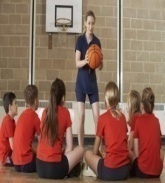 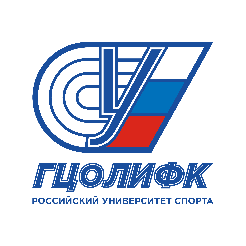 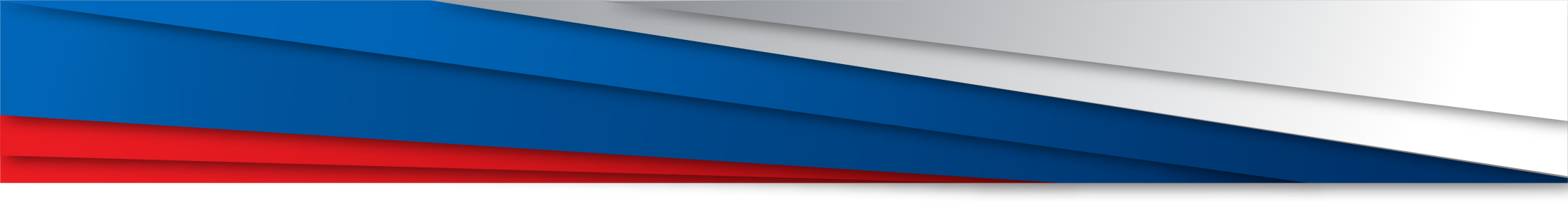 Понятие проектной культуры
Также проектную культуру можно определить как набор представлений, установок и поведения персонала, вовлечённого в проектную деятельность. Она позволяет участникам легко, слаженно и непринуждённо реализовывать проекты в интересах организации.
Проектная культура - это комплекс знаний, умений, опыта, а также личностных качеств, обеспечивающих практическое их применение в конкретных условиях.
На личностном уровне проектная культура - это потребность и способность человека к максимальной самореализации на основе использования разнообразных средств, отпущенных природой и преобразованных в соответствии с культурной целесообразностью.
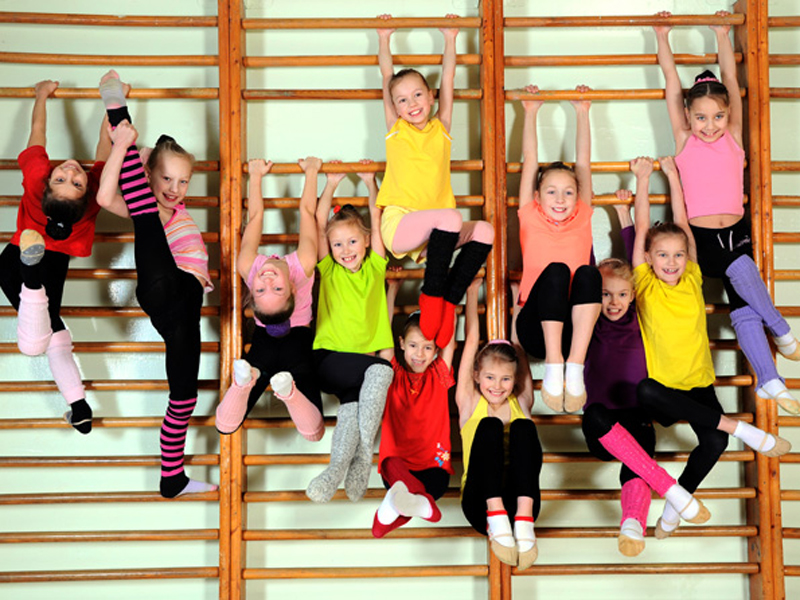 Цель и задачи проектной культуры
Цель проектной культуры - получение определённого продукта (результата), отвечающего субъективным и/или объективным требованиям новизны, а также получение новых знаний и умений.  

Задачи проектной культуры:

-формирование системы ценностей, на основе которых может эффективно выстраиваться проектная деятельность;  
-совершенствование методов и приёмов педагогики, а также способов и средств развития проектных умений, навыков, проектного мышления;  
-развитие креативности, аналитичности, критичности, творчества;  
-применение знаний в практической деятельности;  
-формирование исследовательских, проектных, рефлексивных, коммуникативных компетенций и других.
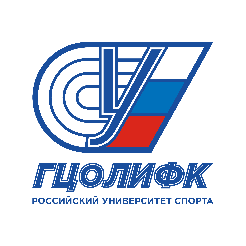 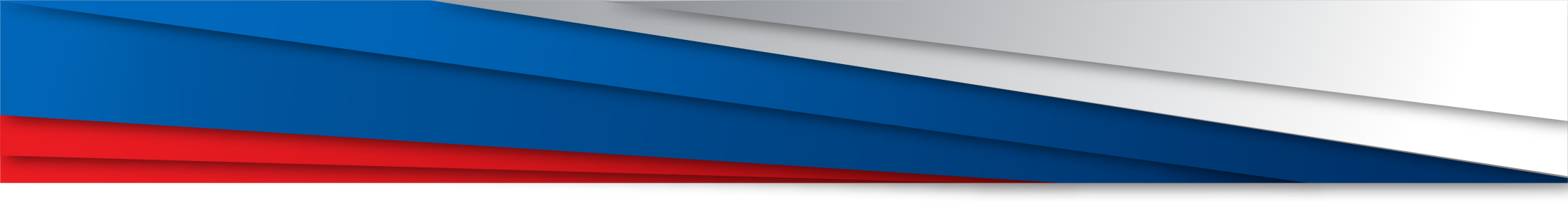 Функции проектной культуры
Гносеологическая. Направлена на развитие познавательного аспекта проектной культуры, включая знания и умения по основам проектирования.  
-Гуманистическая. Предполагает гуманистическую направленность профессионально-педагогической деятельности педагога.  
-Коммуникативная. Направлена на развитие коммуникативных навыков и умений работать в команде.  
-Информационная. Предполагает понимание закономерностей информационных процессов, умение организовать поиск и отбор информации, необходимой для решения задач.  
-Нормативная. Направлена на разработку и использование нормативных баз для действий, реализующих проект.  
-Обучающая. Обеспечивает усвоение новых знаний, формирование новых представлений, появление новых смыслов, динамику ценностей.  
-Воспитывающая. Направлена на развитие эмоционально-ценностного аспекта проектной культуры, который отражается в тонком отношении к условиям жизнедеятельности.
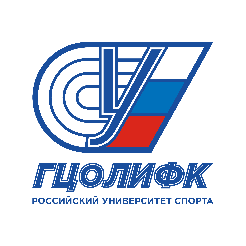 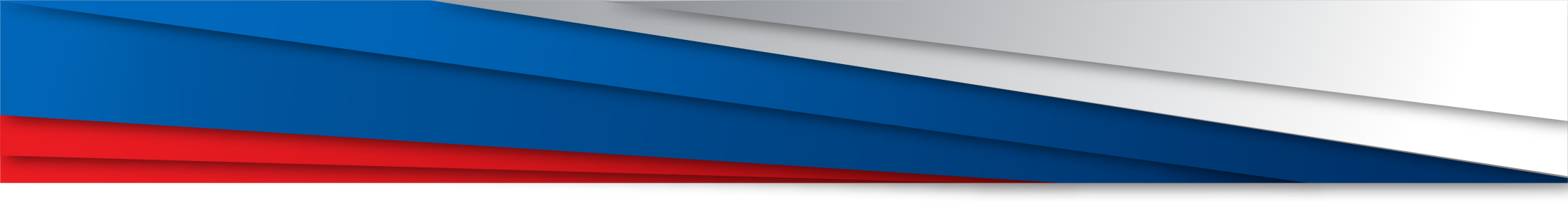 Постнеклассический период развития проектной культуры
Постнеклассический период развития проектной культуры начинается с открытия всеобщего периодического закона Д. И. Менделеевым в 1869 году и составления периодической таблицы с оставшимися незаполненными ячейками. Это открыло возможности к предсказанию выявления новых элементов, а также к проектированию и созданию новых материалов, управлению их свойствами.
Некоторые этапы постнеклассического периода:

Досистемное (морфологическое) проектирование (вторая половина XIX в. — 1960-е гг.).
Системное проектирование (от институционального оформления методологии системного проектирования в 1960-х гг. и разработки системного оператора Г. С. Альтшуллером до современного состояния развития проектной культуры).
Ведущий тип деятельности: проектная деятельность, проектирование, инновационная деятельность.
Средства предвосхищения: идея, идеально замышленный образ, проблемно-творческая, созидательная цель, схема, модель и др..
Проектно-технологический тип организационной культуры характеризуется тем, что знания транслируются и созидаются в формах проектов, технологий, программ.
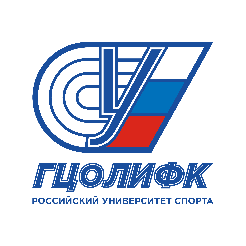 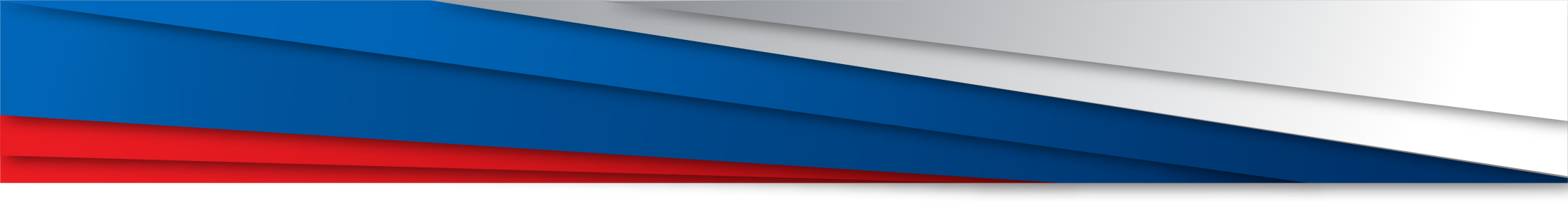 Проектно-технологический тип организационной культуры
Процесс осуществления практически любой нерутинной деятельности можно рассматривать в рамках проекта, реализуемого в определённой временной последовательности по фазам, стадиям и этапам.
Проектно-технологический тип организационной культуры состоит в том, что продуктивная деятельность человека (или организации) разбивается на отдельные завершённые циклы, которые называются проектами.
Завершённость цикла деятельности (проекта) определяется тремя фазами:  
Фаза проектирования. Результатом является построенная модель создаваемой системы и план её реализации.  
Технологическая фаза. Результатом является реализация системы.  
Рефлексивная фаза. Результатом является оценка реализованной системы и определение необходимости либо её дальнейшей коррекции, либо «запуска» нового проекта.
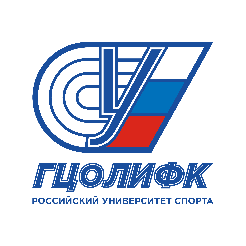 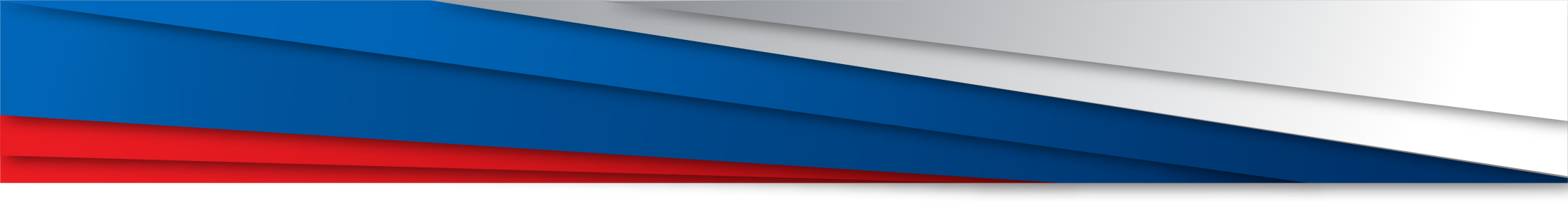 Вопросы по теме
Постнеклассический период развития проектной культуры начинается с:

А)1869 года
Б) 1874 года
В)1868 года
Г) Нет верного ответа
Что характерно для  проектно-технологического типа организационной культуры:
А) В проектно-технологическом типе организационной культуры люди получают знания в крупных организационных структурах и создают коллективные проекты.
Б)В проектно-технологическом типе организационной культуры знания транслируются и созидаются в формах проектов, технологий, программ. 
В) Нет верного ответа
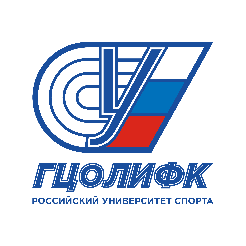 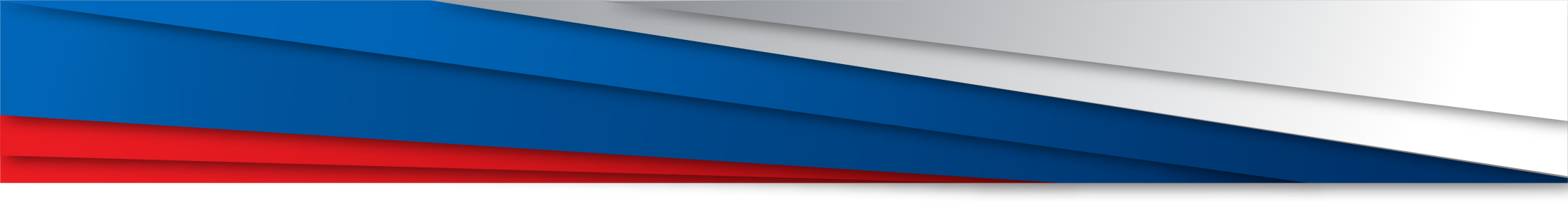 Список использованной литературы
Дюков В.М., Пьянкова Г.С. Формирование проектной культуры: введение в проблему // Современные наукоемкие технологии. – 2010. – № 9. – С. 80-83;[Электронная версия ][Ресурс: https://top-technologies.ru/ru/article/view?id=25343] 
 
 Проектная деятельность и проектная культура [Электронная версия ][Ресурс:https://infourok.ru/tema-proektnaya-deyatelnost-i-proektnaya-kultura-7011029.html]
 
Проектная культура педагога в современной системе образования: методология осмысления и методика формирования [Электронная версия ][Ресурс: https://phsreda.com/e-articles/9/Action9-654.pdf]
 
 Хаматгалеев Э. Р. Технология развития проектной культуры учащихся. Книга 1: концепция, содержание этапов, приёмы. Учебно-методическое пособие/ Э. Р. Хаматгалеев. – Барнаул: Книга. Ру, 2019 – 168 с.
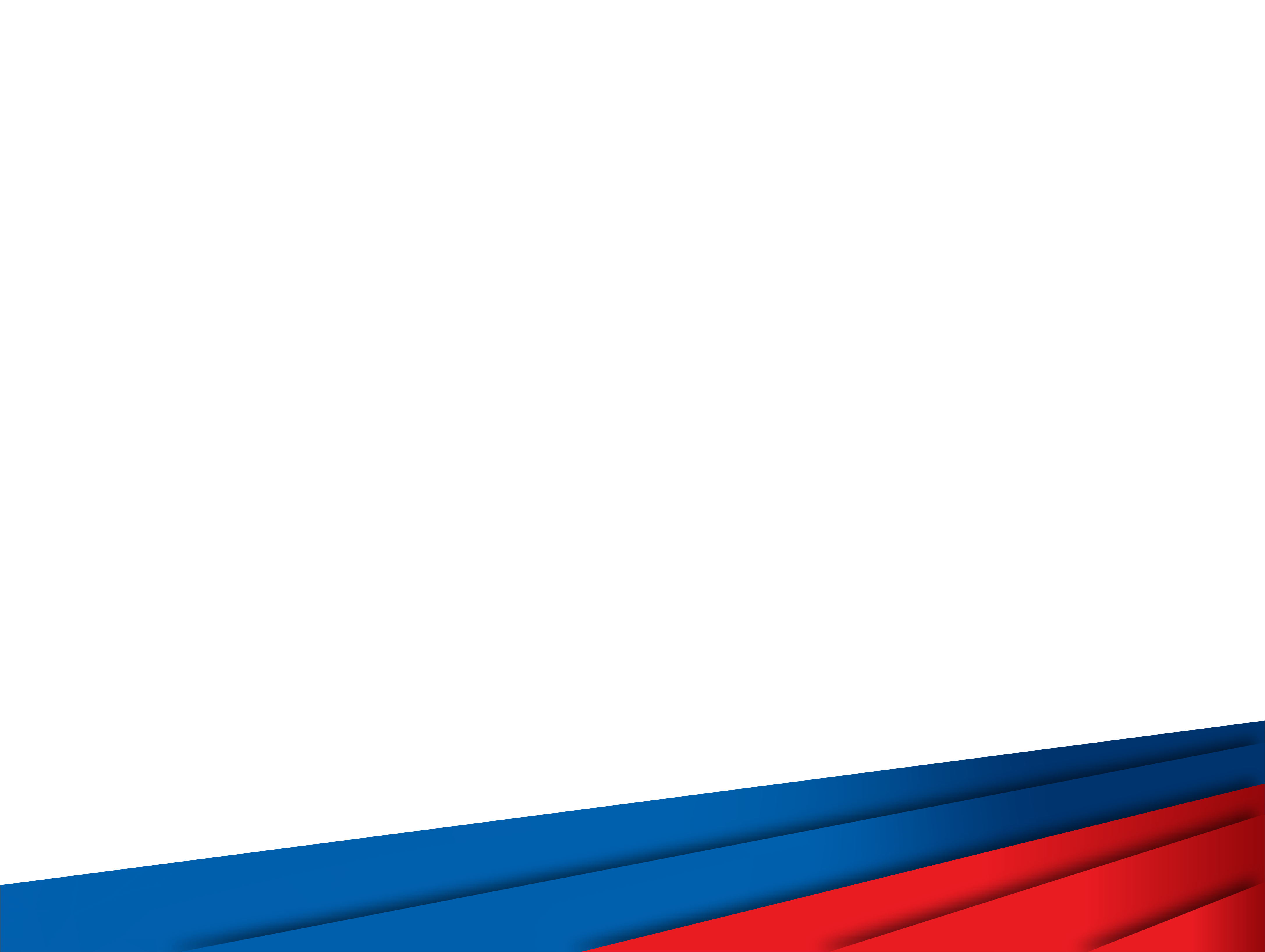 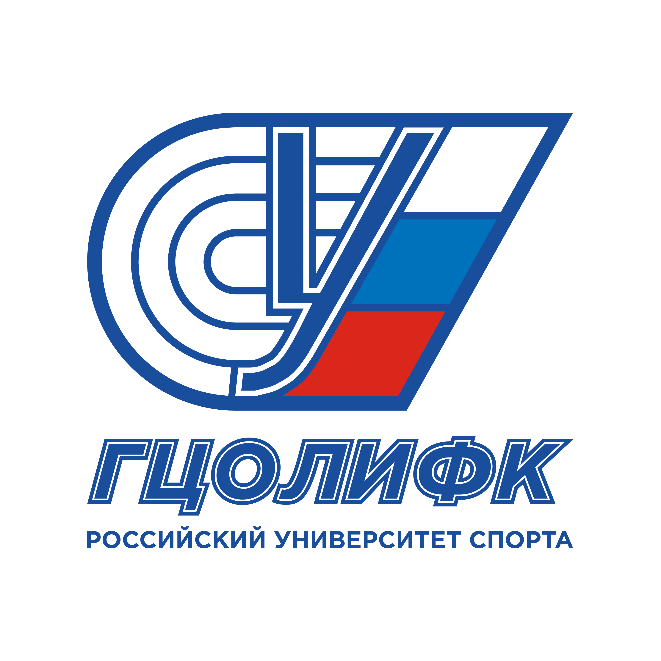 СПАСИБО ЗА ВНИМАНИЕ!